Balancing Act!
Building Your Club Budget
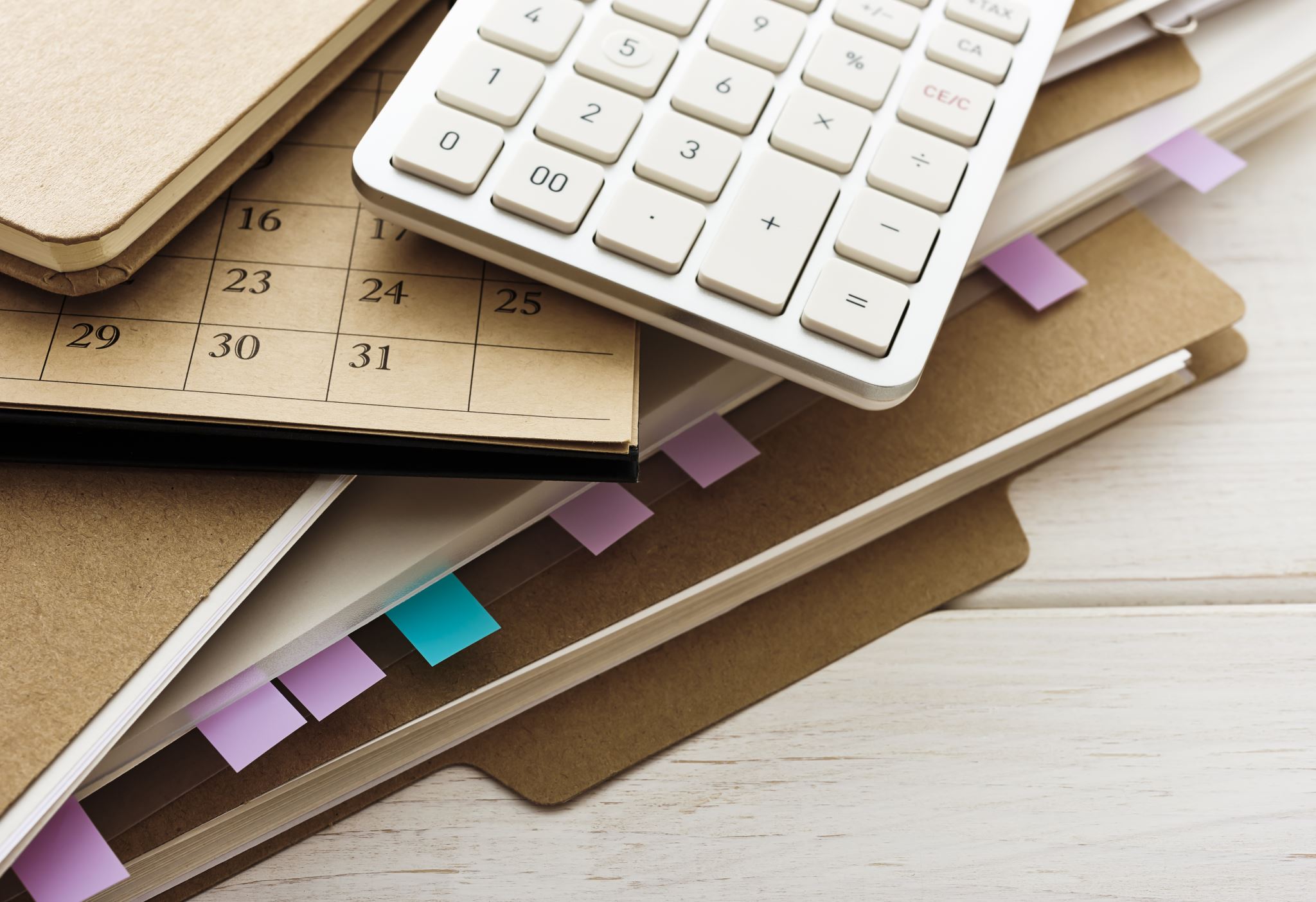 Our Purpose Today
Learn how to fund your vision by developing a budget that speaks to the Club’s requirements and also reflects your passions. 

Where is the money? 

Interactive - create your own club’s budget
Excel
Numbers
Other tools
Past 3 years club’s budget
Your Budget as a Planning Tool
A financial document used to plan how you will spend club money.  It encompasses both your expenses and expected revenue for the Rotary year.
Used to predict expenses for your club.
Used to allocate resources effectively.  
A key to the financial stability of your club.
Set better goals
Avoid mistakes 
Will help you better fulfill your mission in your community.
Plan projects ahead of time
Communicate more effectively with stakeholders
Which is most effective?
Several approaches for putting a budget together, which is best? 
 
Income based:  Determine how much income you can realistically count on and include only reliable revenue in your budget. 
Downside - If your organization doesn’t meet these income targets, it will create a budget deficit.
Other advantages or downsides…

Increment approach:  builds upon your budget from the previous fiscal year. 
Advantage or downsides…

Zero-Based approach:  prepared from scratch without considering income or expenses from the previous year
Advantage or downsides…
It All Comes Down To:
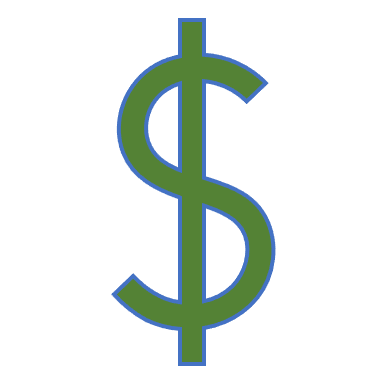 EXPENSES:
Administrative-traditional operating costs
…
…
…
Programs/projects
Fundraisers
…
….
…

INCOME: identify traditional sources
Membership dues
Fundraisers
Donations
…
…
…
Four Characteristics of a Strong Budget
Well-Planned
Realistic
Flexible
Clearly Communicated
A working budget is one you review periodically and adjust as needed; adjusting revenue as increased by a fundraiser 
or expense as unexpected needs arise.
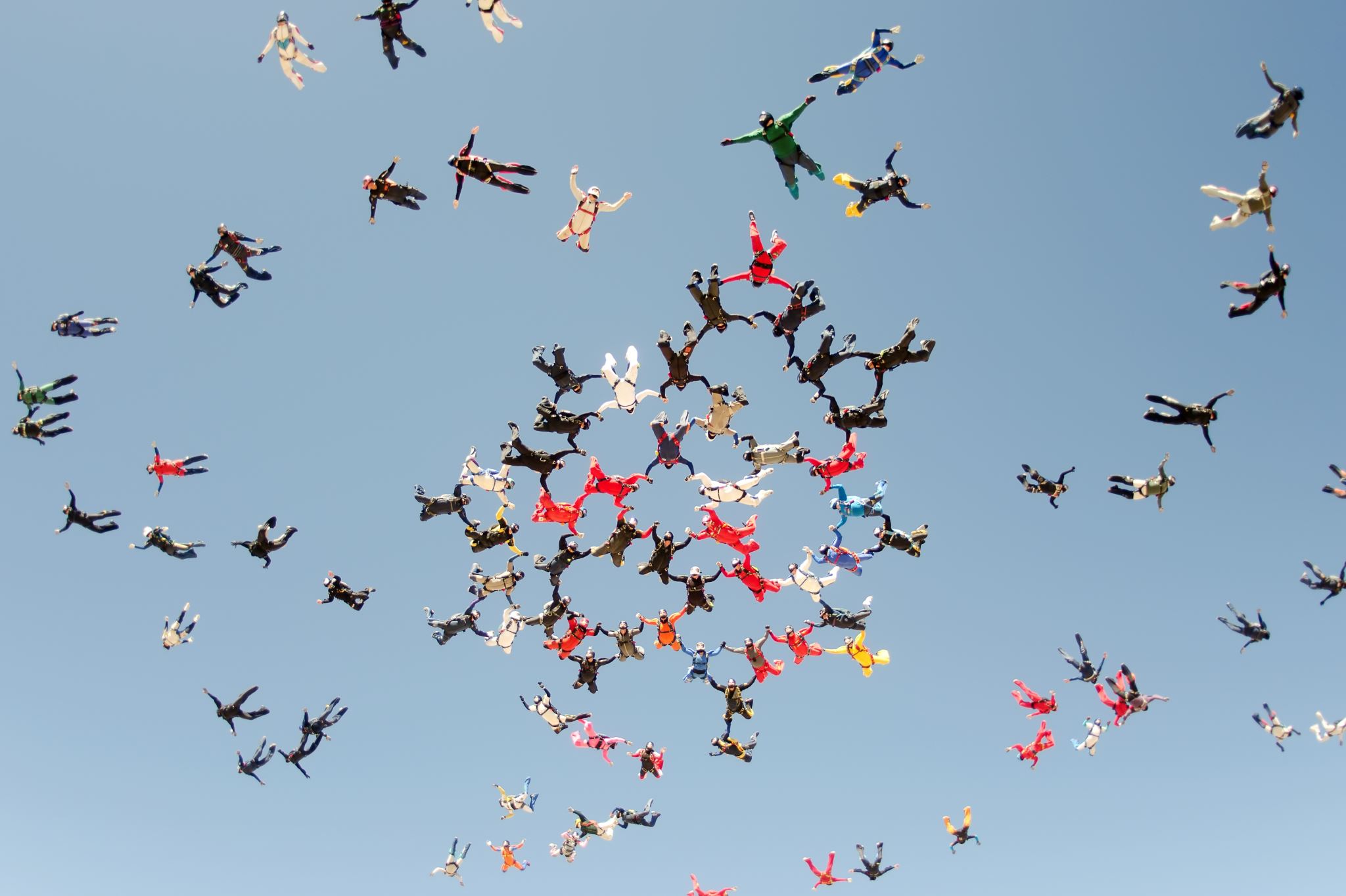 Develop Your Budget With Your Entire Team
Team-based financial planning -

The most effective way to ensure, your budget aligns with your club’s goals. 
Involves board members in the budgeting process to create a comprehensive strategy that relies on a variety of perspectives and honors your club’s culture.
Communicates with club members at large for their committed by-in to your plans
Consider these steps to running a budget meeting:
1.  Determine a timeline. Your budget should be completed and approved before July 1st

2.  Agree on goals.

3.  Review past data. 

4.  Draft the budget. Find a budget template that works for your team’s organizational skills. Then, build out anticipated costs and expenses according to your finances.

5.  Present findings to your board. Before the start of the fiscal year, hand your budget over to your board for review and approval.
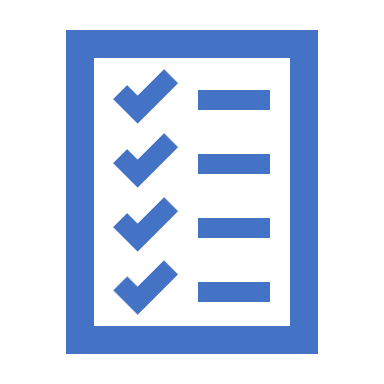 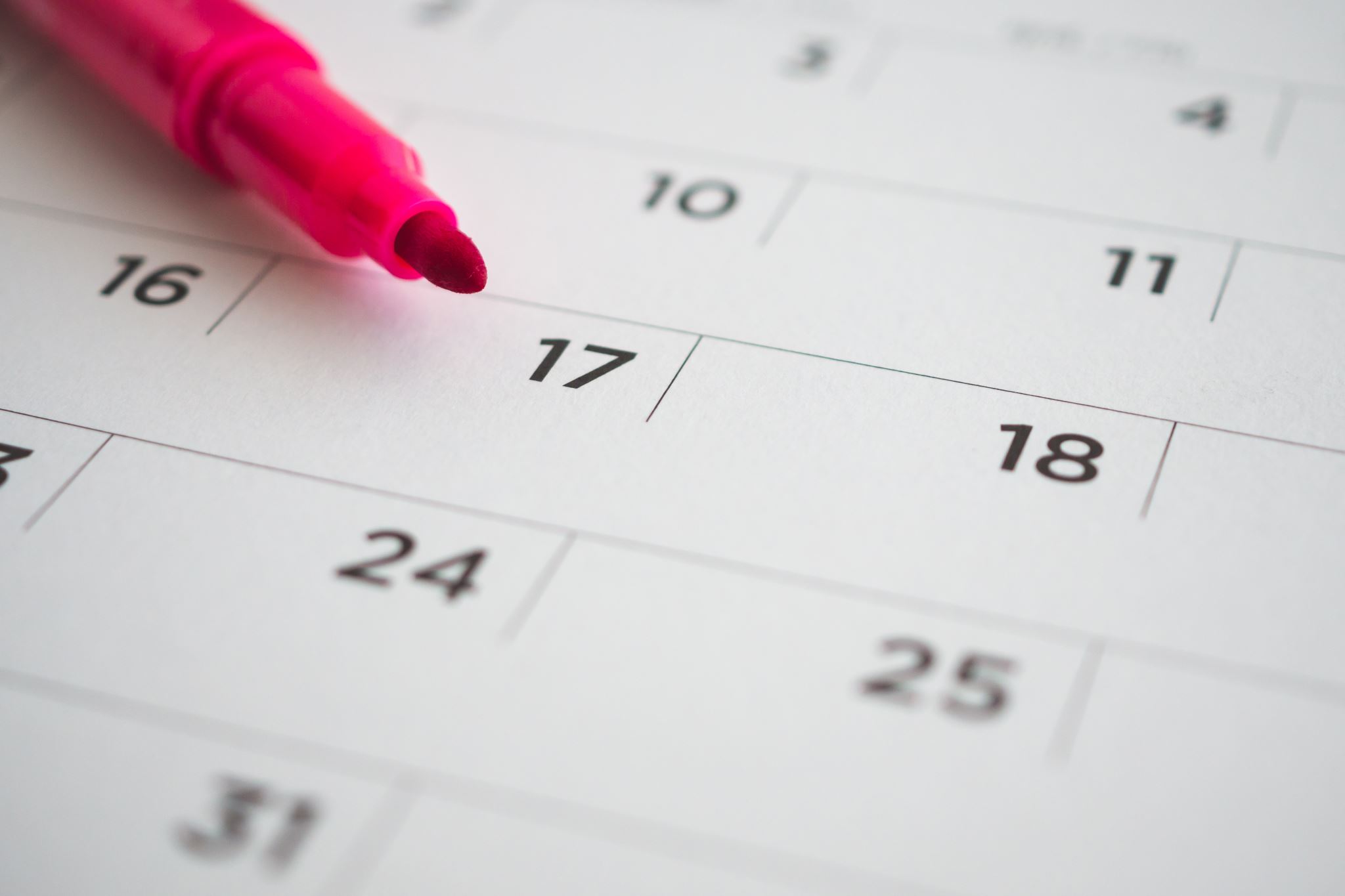 Set a deadline to complete your budget
Work with a team for input
Get the approval of the Board of Directors before July 1st
Review with your Club Members for their Buy-in
Review the budget monthly
Make it a vital aspect of the treasurer’s report
Numbers Don’t Lie!  
Embrace the process, maintain control and remain effective and relevant  
for your community.
Ubuntu…
Take Away
Set deadline to complete your budget
Work with a team for input
Get the approval of the Board od Directors before July 1st
Review with your Club Members for Buy-in
Review the budget monthly
Make it a part of the treasurer’s report
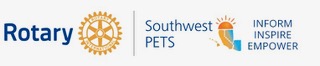 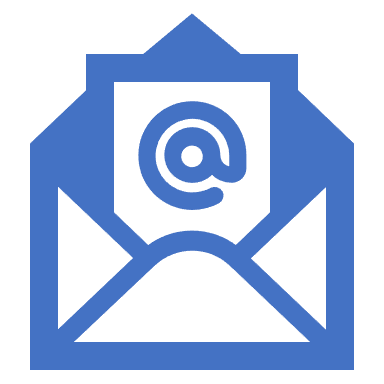 Questions, comments, more information…

Olivia Patterson Ryans
Immediate Past District Governor | D5280
olivia4rotary@gmail.com




Created 12/23